Creating Google Calendar
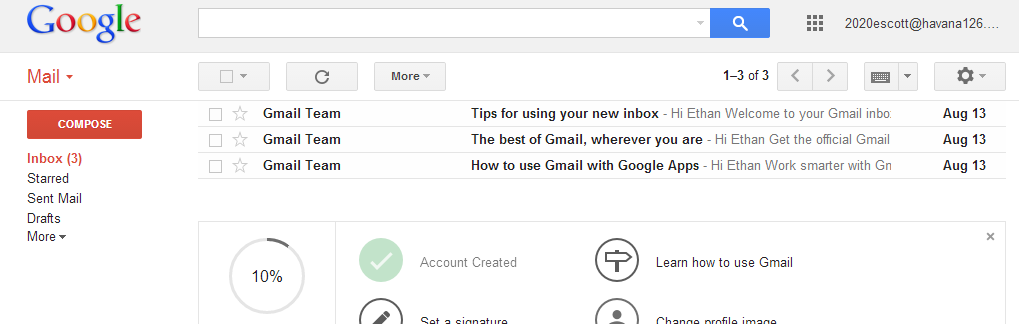 1st Step – Log in to your student Gmail Account.
2nd– Your e-mail will still be visible in your INBOX.
3rd – Click the GRID and then click Calendar.
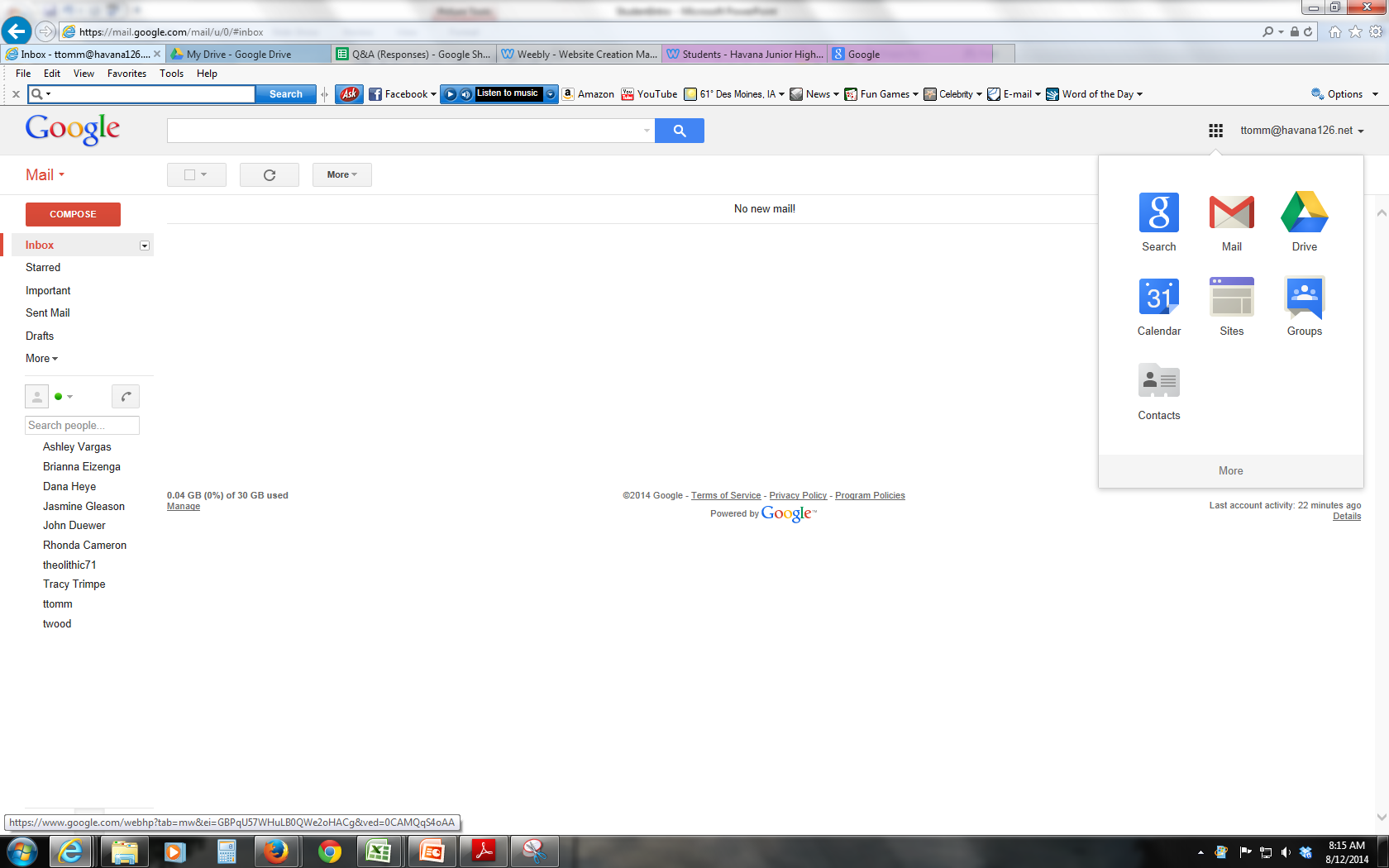 csnowden@havana126.net
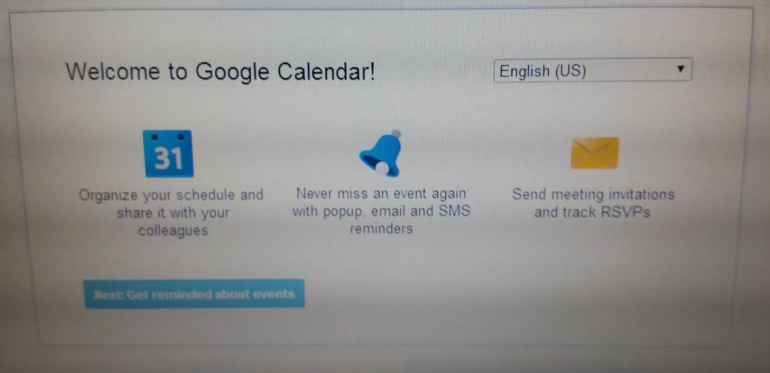 4th Step
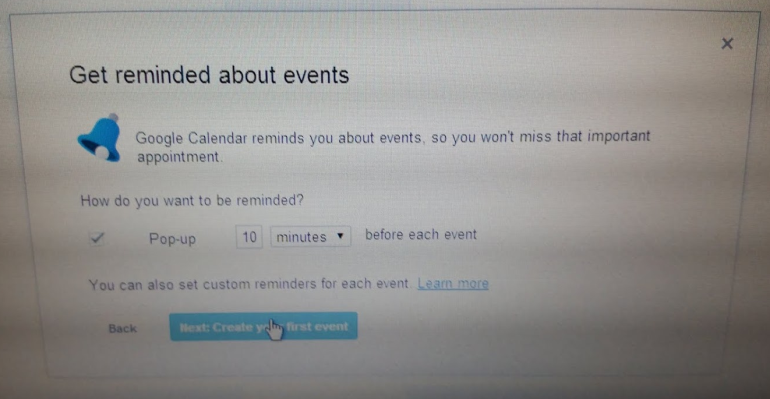 5th Step
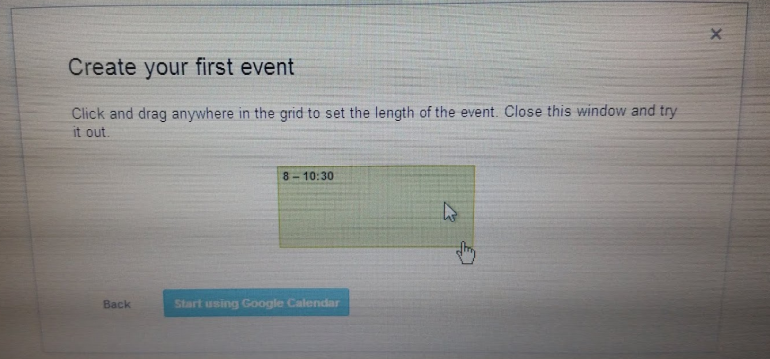 6th Step
7th Step – Create a calendar. Call it “Assignment”.
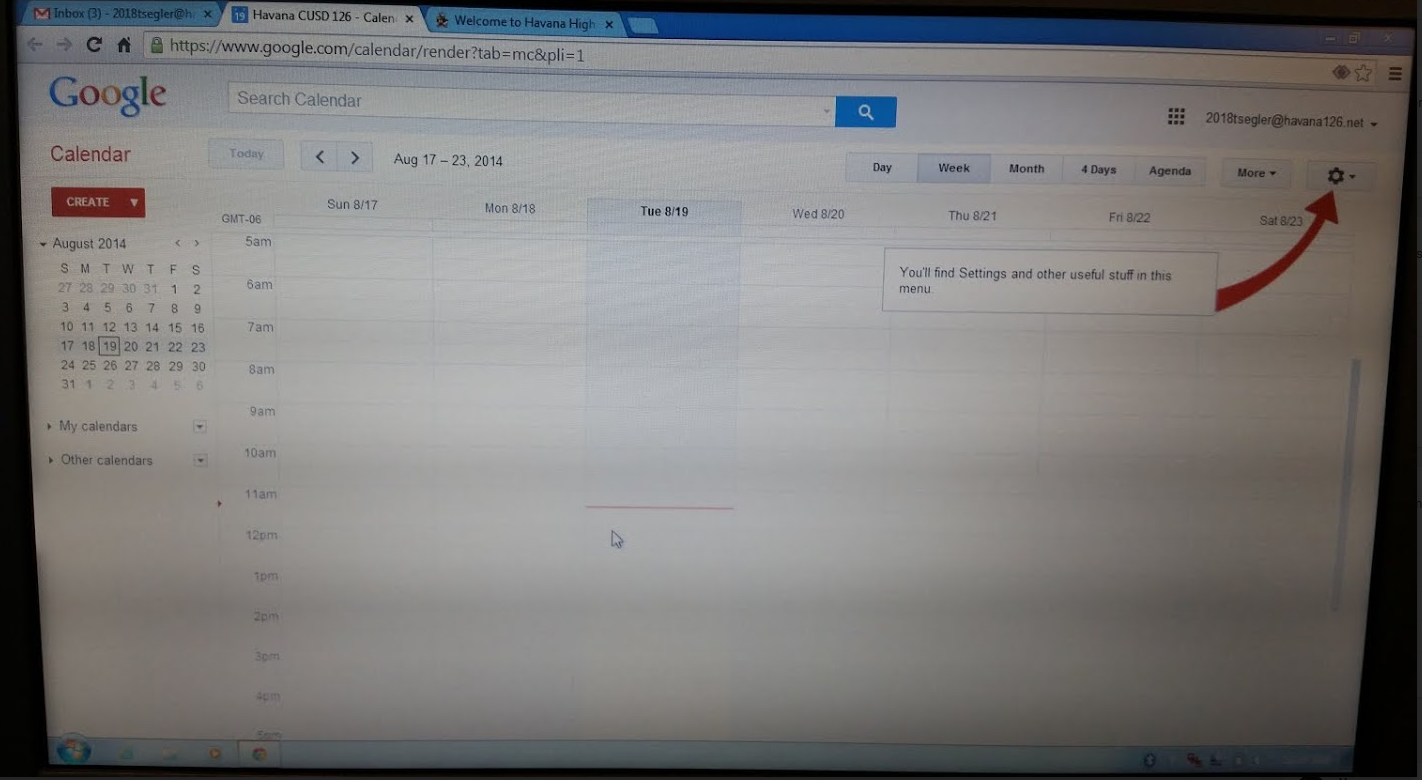 8th Step – Create an
 event on your 
calendar. 

(If you do not have an assignment for students to add, have them enter “Meet the Ducks” on Friday, August 22, 5-8 p.m.)
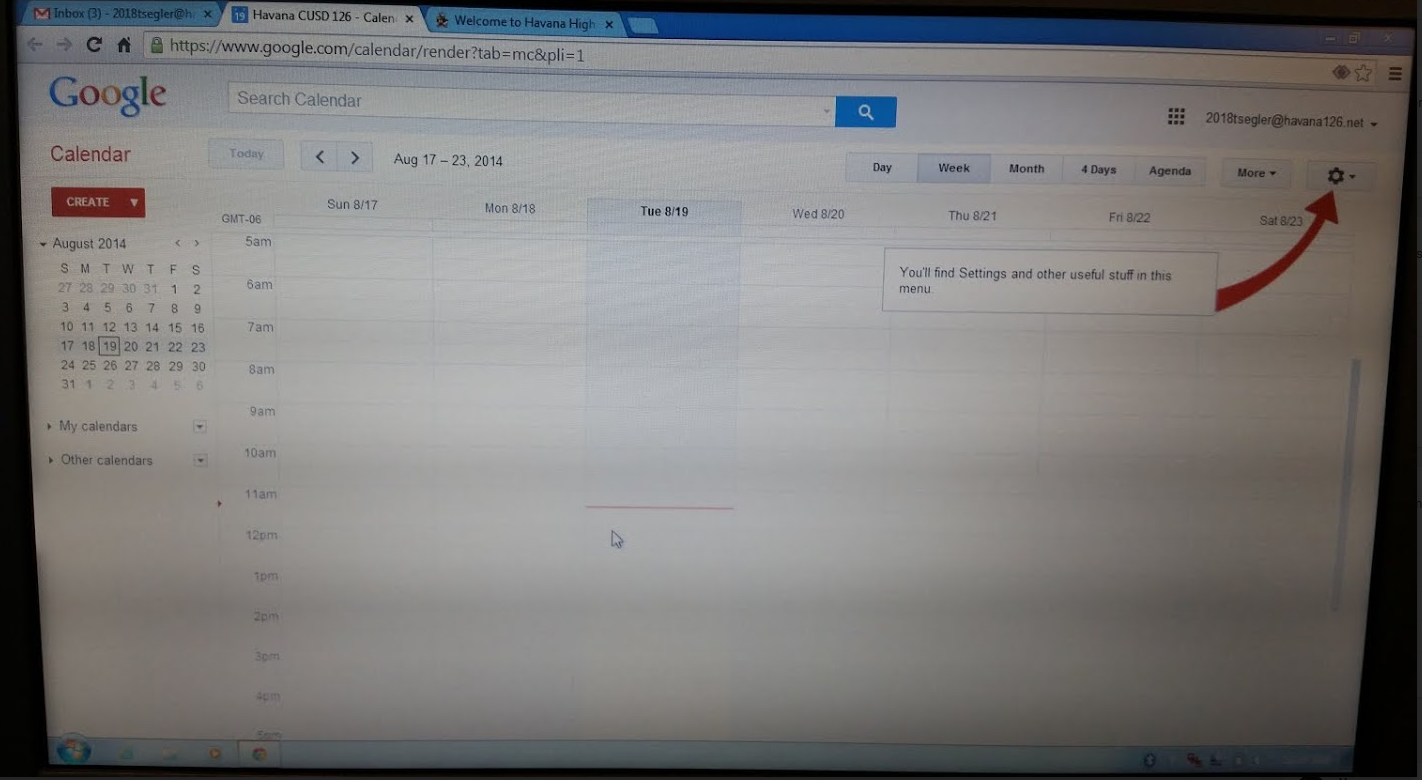